Hallmarks della lezione 1
concetti di normalità e patologia
normalità come stato di salute garantito dal corretto funzionamento dei meccanismi omeostatici
malattia come alterazione a livello molecolare di uno o più meccanismi omeostatici che regolano una determinata funzione dell’organismo
centralità della CELLULA come sede sia del controllo dell’omeostasi sia dell’insorgenza di una determinata malattia derivante da una marcata e non controbilanciata deviazione dai valori dei parametri fisiologici
esempi di sequenza di eventi coinvolti nel controllo omeostatico di alcune funzioni dell’organismo
eziologia e patogenesi di un evento patologico
Esempi di meccanismi omeostatici
Controllo della pressione sanguigna
 Termoregolazione
 Controllo della glicemia
 Mantenimento dell’equilibrio elettrolitico
 Controllo dello stato di ossigenazione tissutale
 Attivazione della risposta immunitaria
 Controllo delle variazioni proliferative tissutali
Controllo dello stato di ossigenazione tissutale
Nei mammiferi: funzionano 2 principali meccanismi omeostatici di controllo grazie a 2 tipi di sensori della pO2  che agiscono a diversi livelli

E’ noto il loro funzionamento fisiologico a livello molecolare

Sono noti difetti riconducibili ad alterazioni evidenziabili a livello cellulare/molecolare
Homeostatic control of tissue oxygenation
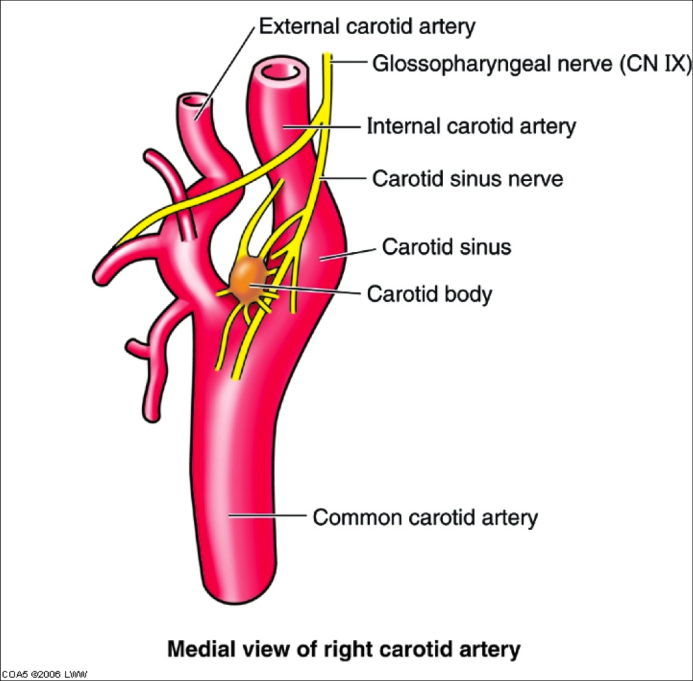 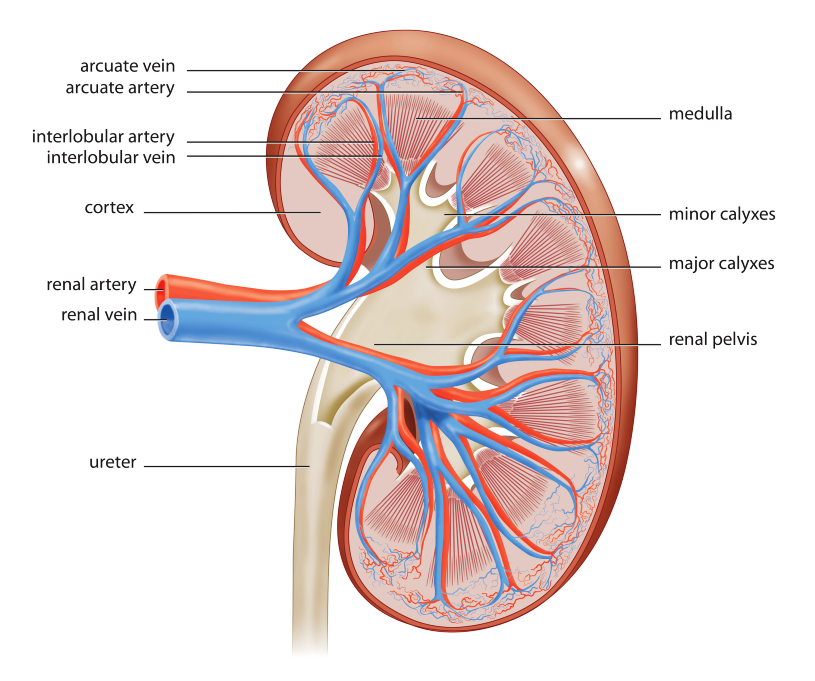 EPO-secreting cells
two main 
physiologic mechanisms
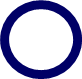 Carotid bodies-brain stem axis
acute response
Erythropoietin (EPO)-bone marrow axis
delayed response
Molecular mechanism of oxygen sensing (1)
The carotid body, located at the bifurcation of the internal and external carotid arteries, contains highly specialized chemosensory neurons (glomus cells)

These cells depolarize in response to hypoxemia (reduction in arterial blood pO2), resulting in stimulation of the brain stem centers (in the encephalic trunk) that control the respiratory and cardiovascular systems

Rapid changes in ventilation, heart rate and blood pressure   increase O2 uptake in the lungs and O2 delivery to the tissues
4
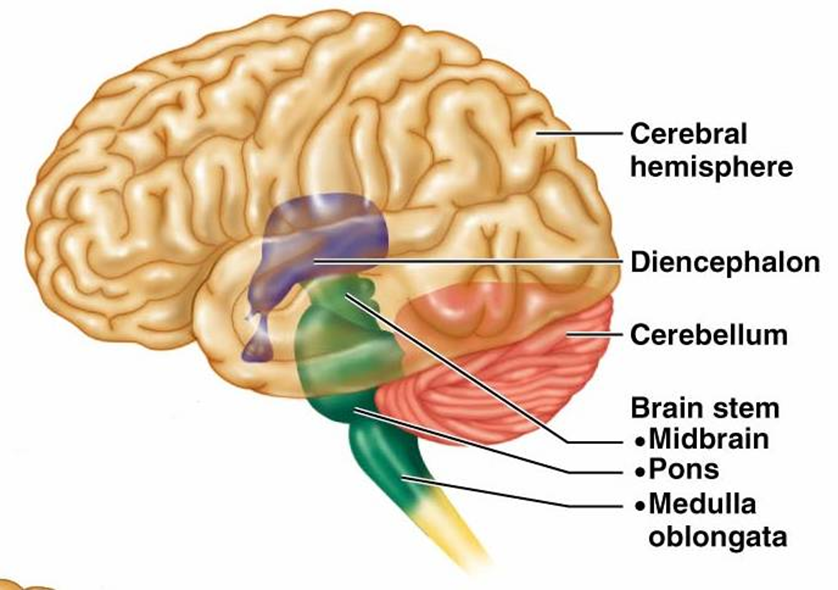 sensor

integrating center

efferent path 

systemic response
increased O2 uptake
2
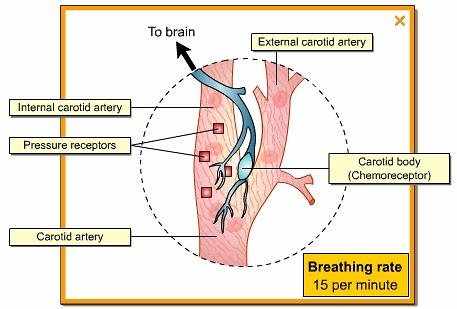 3
stimulation of:

breathing rate
ventilation
heart rate
1
Main neurotransmitters released by glomus cells
Among the rich variety of neurotransmitters stored in glomus cell synaptic vesicles, ATP and acetylcholine are the best candidates for the activation of the afferent sensory fibers at the chemosensory synapse

Dopamine, which is highly abundant in glomus cells, is believed to have an inhibitory autocrine/paracrine role (negative feed back)
Simplified model of glomus cell oxygen sensing
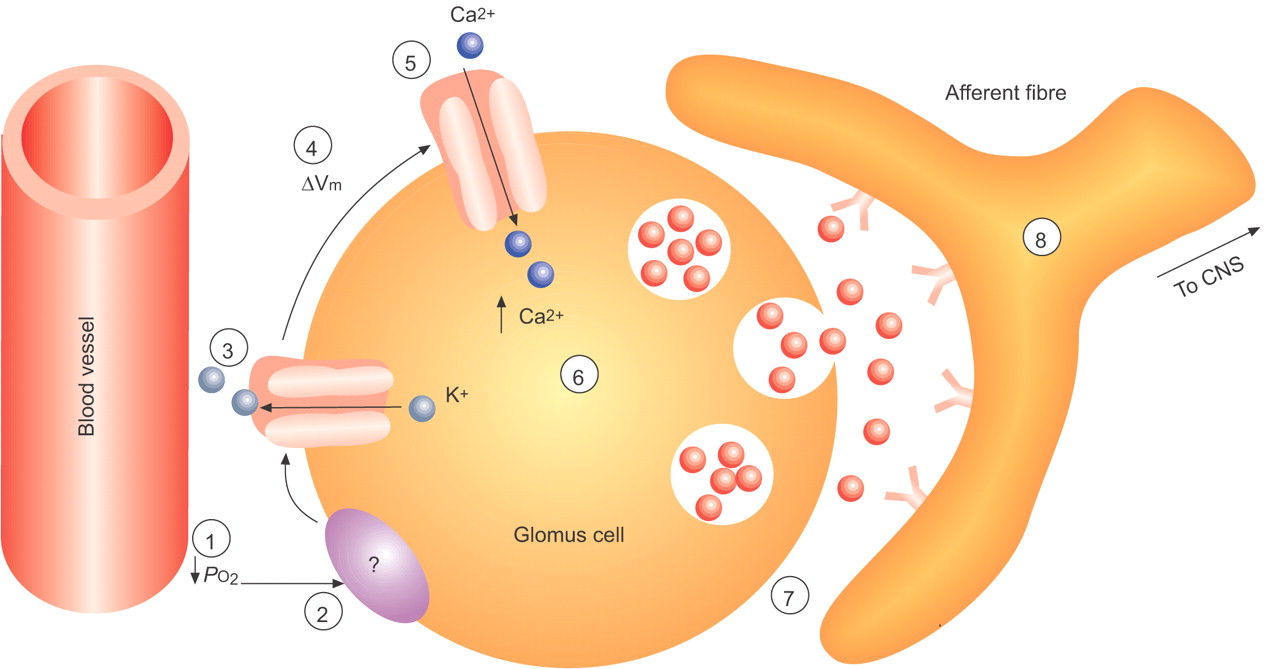 Dopamine
ATP Ach
X
?
O2 sensor
Steps in chemosensory transduction: 1) Decrease of PO2, 2) O2 sensing, 3) closure of potassium channels, 4) cell depolarisation, 5) opening of voltage-gated calcium channels, 6) increase cytosolic [Ca2+], 7) transmitter release and 8) activation of afferent fibres, which send the information to CNS. The nature of the O2 sensor and the mechanisms by which changes in O2 tension regulate K+ channel activity are still incompletely known (question marks).
c
Homeostatic control of tissue oxygenation
pathologic   derangements
two main 
physiologic mechanisms
Carotid bodies-brain stem axis
acute response
Erythropoietin (EPO)-bone marrow axis
delayed response
Defective glomus cells
Brain stem damage
The Sudden Infant Death Syndrome [SIDS] (1)
Definition: the sudden unexpected death of an infant <1 year of age, with onset of the fatal episode apparently occurring during sleep, that remains unexplained after a thorough investigation
Sindrome: insieme di sintomi e segni che costituiscono le manifestazioni cliniche di una malattia
Has long been considered one of the most mysterious and devastating disorders in medicine
Relationships with derangements of sleep and homeostatic breath control, environmental and genetic risk factors, biochemical and molecular abnormalities
A role for abnormal homeostatic control of tissue oxygenation by defective carotid body (CB) chemoreceptors has been identified
The Sudden Infant Death Syndrome [SIDS] (2)
Primary (genetic) alterations of the CB chemoreceptors could contribute to SIDS, a known respiratory disorder of the newborn

Compare to normal children, glomus cells of SIDS patients
    (1) show a lesser number of ATP/Ach-containing vesicles
    (2) have higher number of dopamine-containing vesicles 

This could be a cause of defective CB response to hypoxia, as dopamine is known to inhibit Ca2+ currents in glomus cells and, consequently, neurotransmitter release
Simplified model of glomus cell oxygen sensing
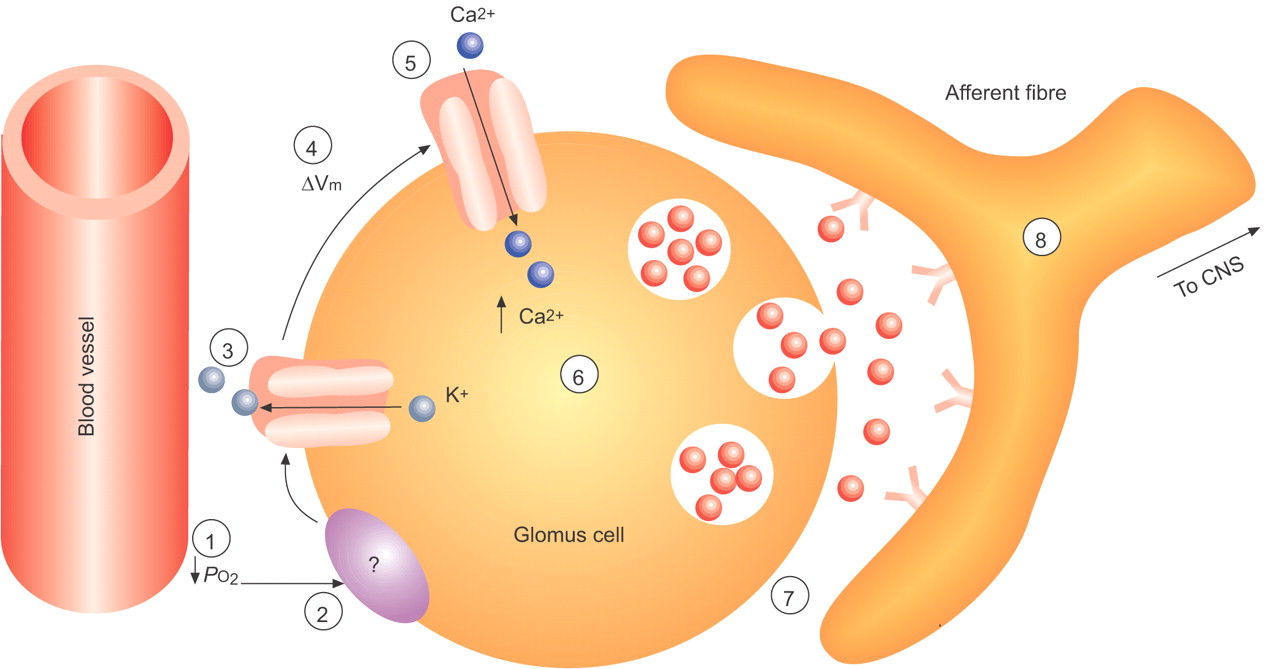 Dopamine
in SIDS patients
ATP Ach
X
?
in SIDS patients
O2 sensor
Steps in chemosensory transduction: 1) Decrease of PO2, 2) O2 sensing, 3) closure of potassium channels, 4) cell depolarisation, 5) opening of voltage-gated calcium channels, 6) increase cytosolic [Ca2+], 7) transmitter release and 8) activation of afferent fibres, which send the information to CNS. The nature of the O2 sensor and the mechanisms by which changes in O2 tension regulate K+ channel activity are still incompletely known (question marks).
c
Defective  homeostatic control of tissue oxygenation:failure of brain stem integrity
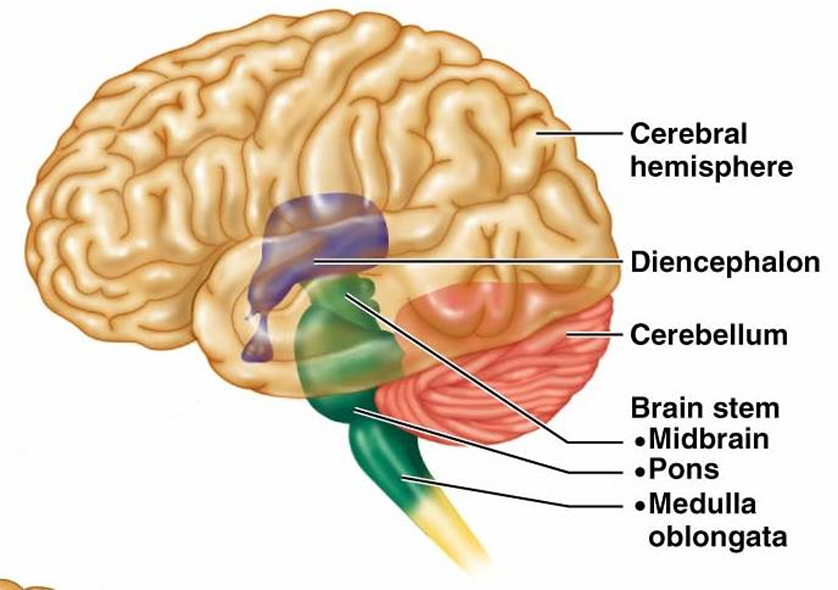 possible etiology
Non lethal acute or chronic damage:

Trauma
Ictus
Swelling
Neurodegenerative disorders

 
Severe breathing problems and abnormal heart rates
Homeostatic control of tissue oxygenation
two main 
physiologic mechanisms
Erythropoietin (EPO)-bone marrow axis
delayed response
Carotid bodies-brain stem axis
Defective glomus cells
Brain stem damage
Molecular mechanism of oxygen sensing (2)
The second major O2-sensing system is located between the inner cortex and outer medulla of the kidney

O2 flowing from peritubular capillaries is detected by specialized interstitial fibroblast-like cells
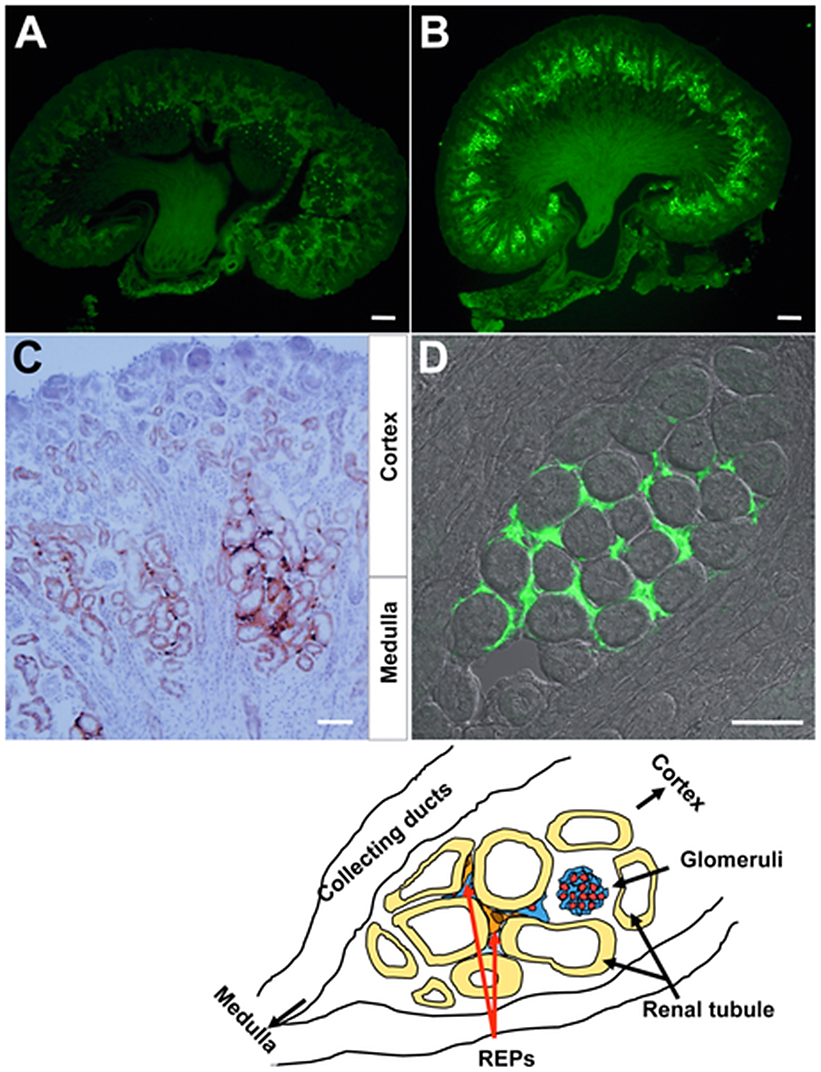 non anemic mouse
O2–sensing peritubular cells are fibroblast-like interstitial cells
anemic mouse
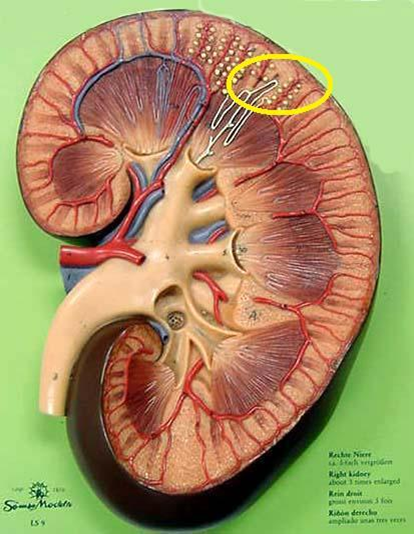 Light (C) and confocal (D) microscopy revealing the EPO signal concentrated in the deep cortex, outer-medulla region where the EPO-producing peritubular interstitial cells are localized
Molecular mechanism of oxygen sensing (2)
Under hypoxic conditions, interstitial cells respond by producing and secreting into the circulation erythropoietin (EPO), a glycoprotein that stimulates the erythroid progenitors in bone marrow
  
The increase in blood O2-carrying capacity mediated by EPO occurs on the order of days, reflecting the developmental program of erythropoiesis
Control of erythropoiesis by EPO
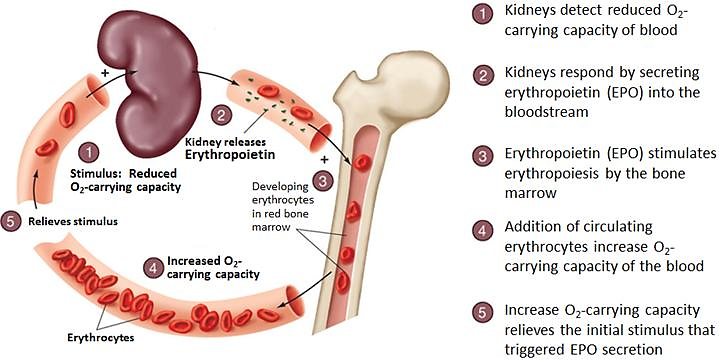 hematic [EPO] increases thousand-fold
EPO receptor signal transduction
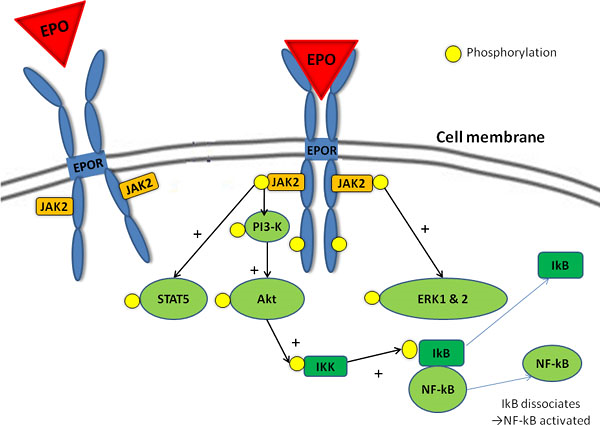 Erythroid progenitor
NF-kB drives transcription of genes: ↑ proliferation and maturation,  ↓ apoptosis of erythroid precursors
Eritropoietina
Fattori coinvolti nella regolazione della produzione

 EPO: dalla fisiologia all’applicazione clinica

 Alterazioni ereditarie e malattia
Controllo della produzione di eritropoietina
Vari fattori:

 sensori per O2 a livello delle cellule interstiziali peritubulari del tubulo  prossimale nel rene

 Hypoxia Inducible Factor (fattore di trascrizione eterodimerico, HIF-2α e  HIF-β)

 prolil idrossilasi (PHD): aggiunge 2 –OH su HIF-2α

 proteina di Von Hippel–Lindau (pVHL) (ubiquitin ligasi) avvia la degradazione di HIF-2α idrossilato
Simplified molecular dissection of EPO synthesis pathway: role of HIF-α, PHD and VHL
Prolyl hydroxylase
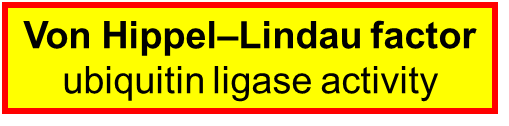 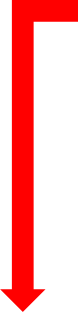 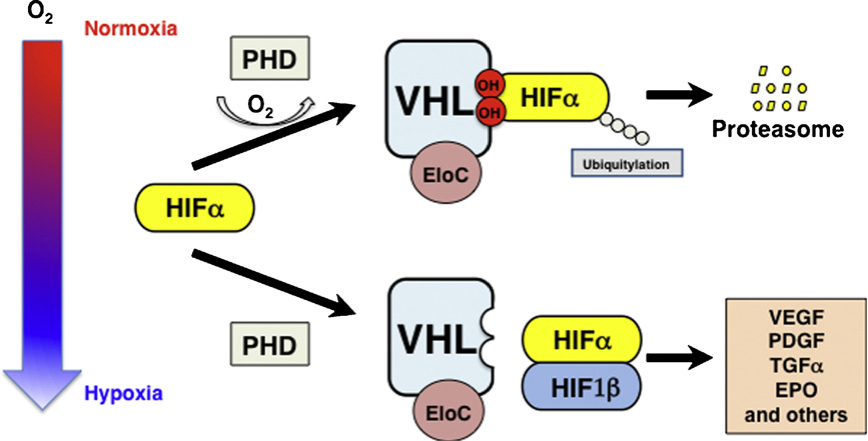 within 5 min
nucleus
X
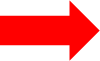 Principali tipologie di ipossia
Ipossia ipossica: provocata dalla scarsità di ossigeno nell’aria respirabile

Ipossia anemica: si verifica nei casi di alterato trasporto dell’ossigeno ematico dovuti a condizioni anemiche, sia morfofunzionali (anemia falciforme ecc..) che emorragiche.

Ipossia istotossica: alterato scambio di ossigeno tra il sangue ed il tessuto ricevente; per es., avvelenamento da cianuro (che impedisce la captazione di ossigeno) o da CO (elevata affinità per l’emoglobina)

Ipossia ischemica: ostruzione parziale o totale di uno o più vasi sanguigni; ridotto apporto di sangue nei tessuti a valle
Controllo dello stato di ossigenazione tessutale: variazioni ambientali della pO2
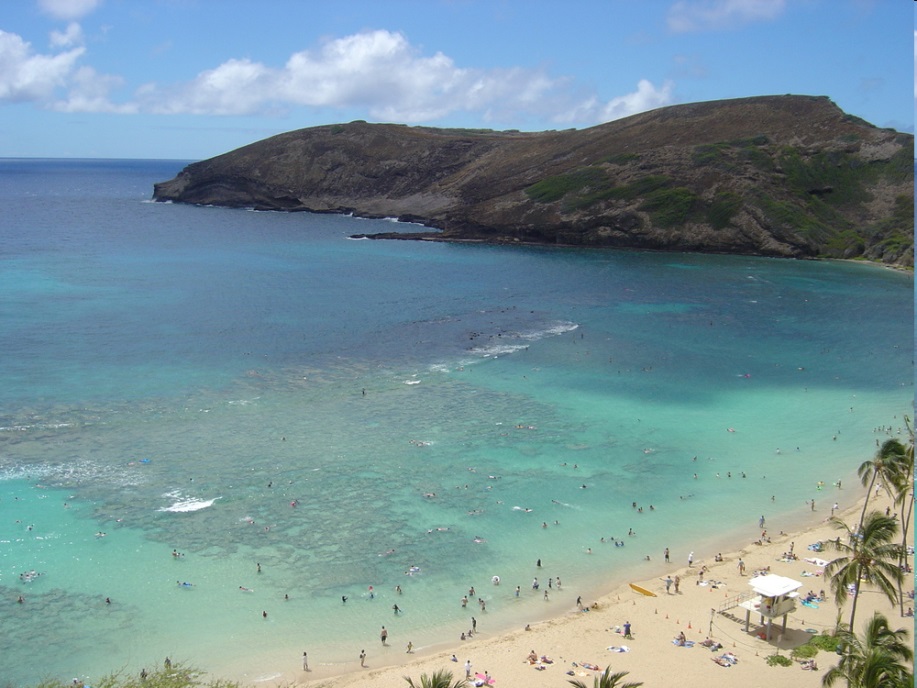 pO2 barometrica  160 mmHg
pO2 alveolare     102 mmHg
saturazione Hb  95-98%
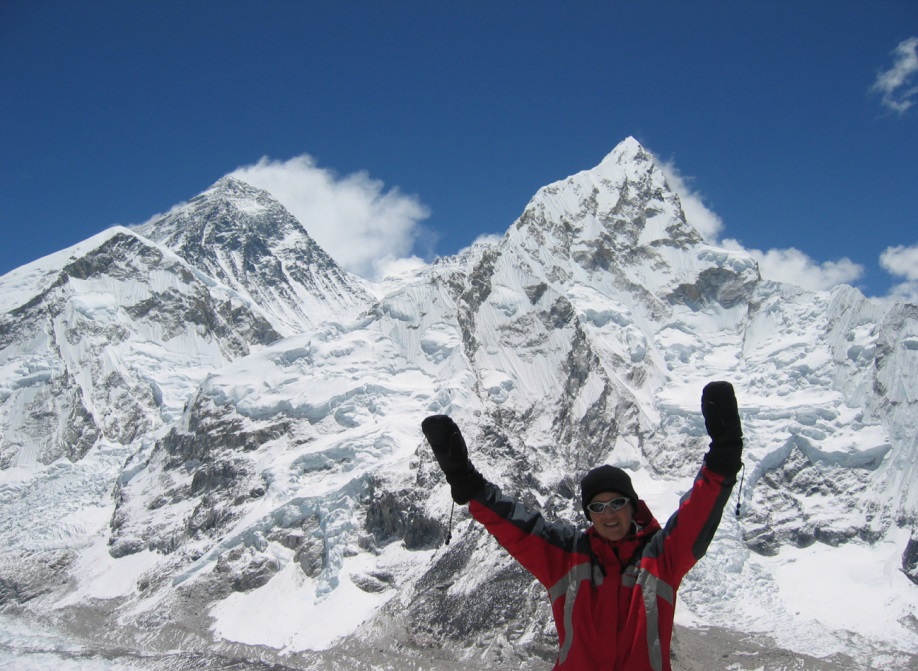 pO2 barometrica  65 mmHg
pO2 alveolare 40.0 mmHg
Ipossia ipossica
saturazione Hb  65-75%
6000 m
Ipossia ipossica
A quote elevate la pressione totale dei gas che compongono l’aria respirabile diminuisce ed è quindi  più difficile far entrare l'aria (e quindi l'ossigeno) nei polmoni (sofferenza)
Reazione acuta: a livello dell’apparato respiratorio  (aumento della ventilazione) e cardio-circolatorio (aumento della frequenza cardiaca)

Reazione ritardata: l’ipossia ipossica stimola la sintesi di EPO che contribuisce al fenomeno di acclimatamento ad altitudini elevate (con aumento dei globuli rossi: pletora)

Le   popolazioni  che da sempre vivono a quote elevate   hanno subito una selezione positiva a livello di geni  coinvolti nei meccanismi di risposta all’ipossia
Variazioni dell’ematocrito
(rapporto esistente nel sangue fra plasma e globuli rossi)
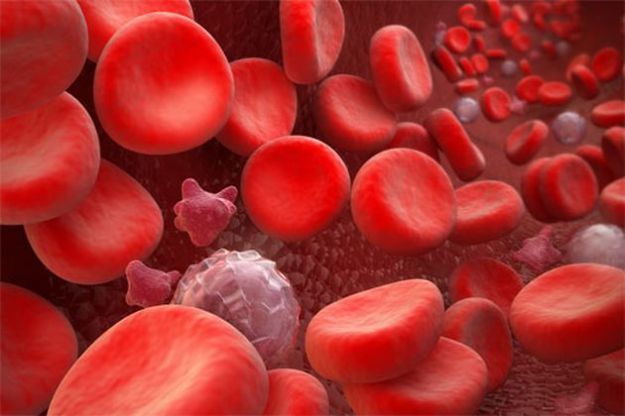 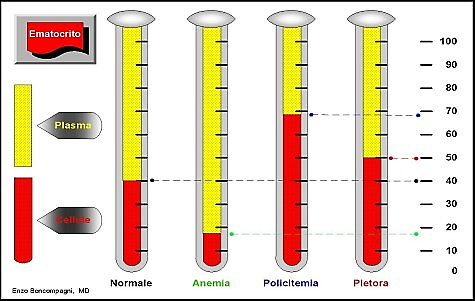 Eritropoietina
Fattori coinvolti nella regolazione della produzione

 EPO: dalla fisiologia all’applicazione clinica

 Alterazioni ereditarie e malattia
Un esempio di medicina traslazionale: trasferimento di  nuove conoscenze dalla scienza di base a quella biomedica (dal laboratorio al letto del paziente)
La conoscenza dei meccanismi molecolari tramite i quali l’EPO interviene nella regolazione omeostatica dell’ossigenazione tessutale ha permesso di introdurre l’EPO nella pratica clinica

Attualmente l’EPO viene utilizzata nella terapia di varie forme di anemia e di gravi patologie renali
Anemia: diminuzione della concentrazione di emoglobina nel sangue
Homeostatic control of tissue oxygenation
pathologic   derangements
two main 
physiologic mechanisms
Defective EPO production
Altered EPO synthesis
Defect of EPO receptor
Carotid bodies-brain stem axis
Erythropoietin (EPO)-bone marrow axis
Defective glomus cells
Brain stem damage
Difettosa produzione di EPO: insufficienza renale cronica
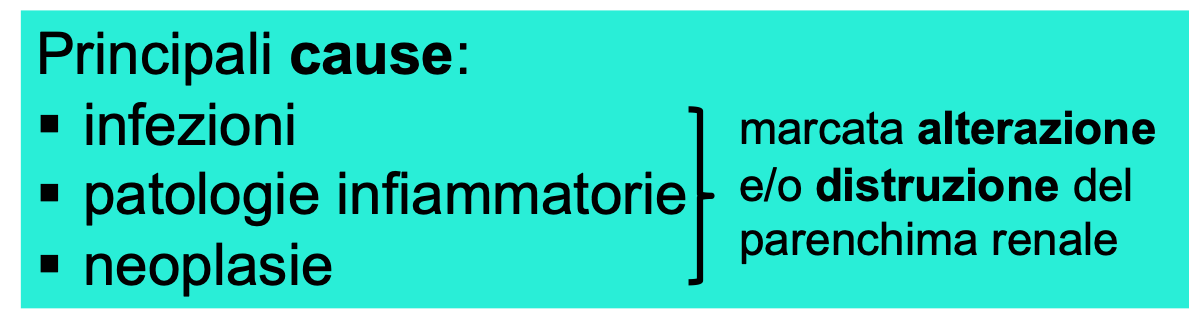 Nelle fasi più avanzate: la ridotta produzione di eritropoietina  causa l’insufficiente maturazione dei globuli rossi nel midollo osseo (alterazione del meccanismo omeostatico di controllo dell’ossigenazione tessutale) 

Subentra l’anemia che determina un deficit di ossigenazione di tessuti e organi, incidendo gravemente sulla qualità di vita dei pazienti


1989: EPO umana ricombinante in Chinese Hamster Ovary (CHO) cells
2012 - Biotech breakthrough:first complete synthesis of functional EPO
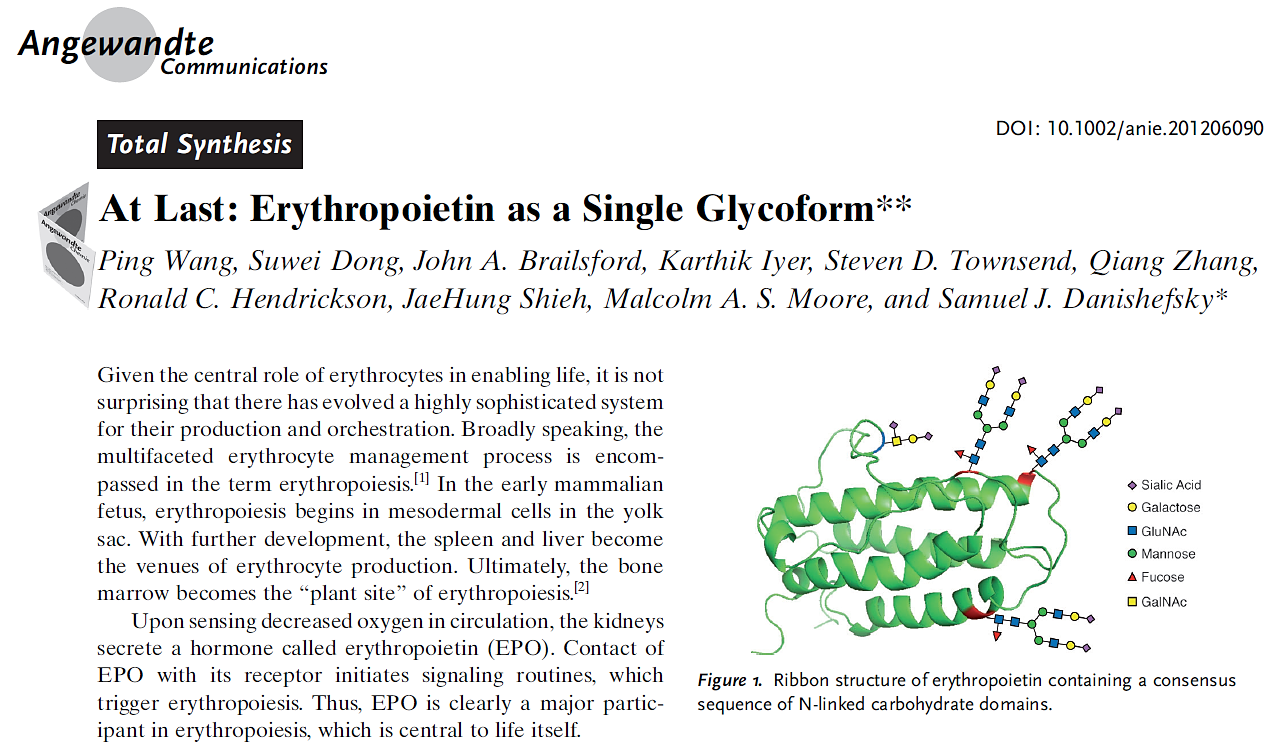 Eritropoietina
Fattori coinvolti nella regolazione della produzione

 EPO: dalla fisiologia alla clinica

 Alterazioni ereditarie e malattia
Homeostatic control of tissue oxygenation
pathologic   derangements
two main 
physiologic mechanisms
Carotid bodies-brain stem axis
Erythropoietin (EPO)-bone marrow axis
Defective EPO production
Altered EPO synthesis
Defect of EPO receptor
Defective glomus cells
Brain stem damage
genetic causes
The regulation of HIF-2α by PHD and VHL
Prolyl hydroxylase
Von Hippel-Lindau factor
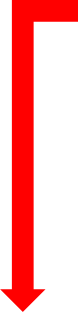 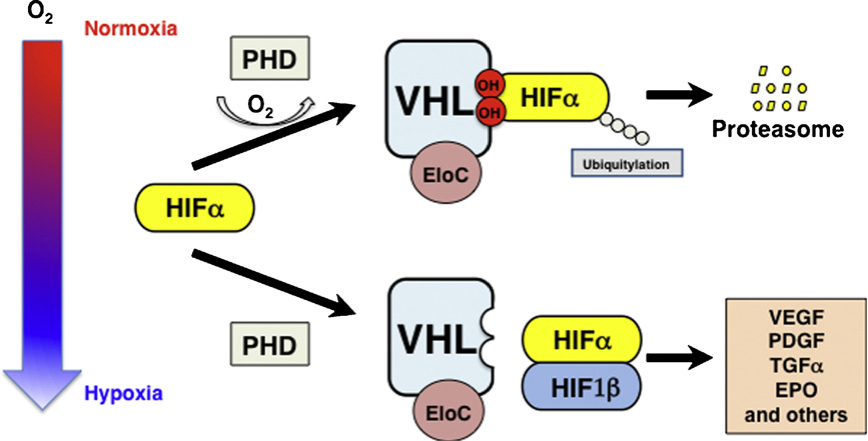 nucleus
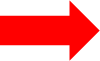 Defects in the control of EPO synthesis: Familial erythrocytosis type II
A missense mutation of the VHL gene

The reduced interaction of VHL with hydroxylated HIF-2α (loss of function) hampers HIF-2α ubiquitination and proteasomal degradation (loss of homeostatic control)

Enhanced activity of the HIF-2α/HIF-β complex

Excessive EPO synthesis and red blood cell production → erythrocytosis (polycythemia)

Venous thrombosis, altered cerebral and pulmonary circulation, premature mortality
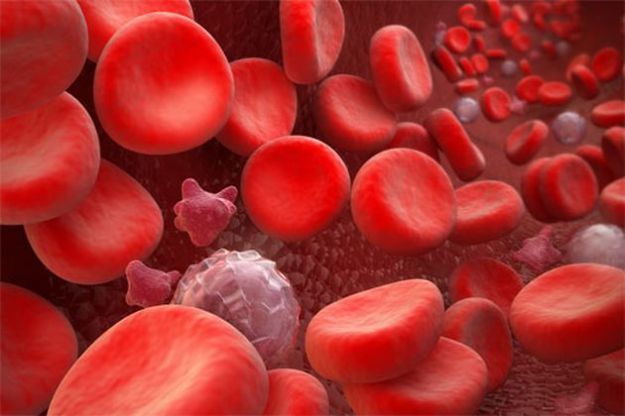 ematocrito
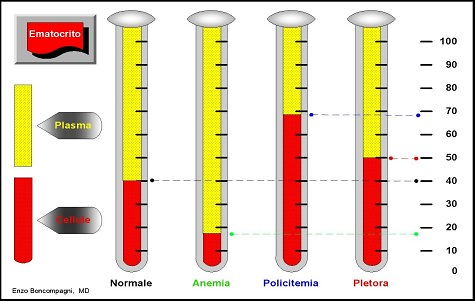 Altered EPO/EPO-R signaling pathway:  Familial erythrocytosis type I
EPO-R signaling is tightly regulated by a number of proteins involved in either activation or inactivation pathways 

A variety of mutations that result in a truncated and constitutively active EPO-R have been reported as the cause of type I familial erythrocytosis

Consitutive activation (phosphorylation) of mutant EPO-R is accounted for by the loss of a domain in the cytoplasmic tail of the receptor that normally houses a phosphatase that stops the EPO-R activatory signal (loss of homeostatic control)

Pathways stimulated by the erythropoietin receptor are continuously activated causing polycythemia
X
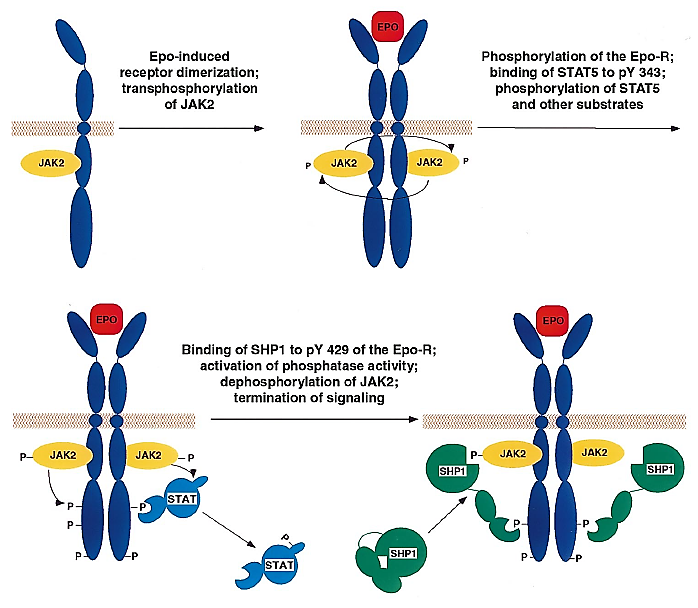 In familial erythrocytosis I truncation of a cytoplasmic portion of EPO-R results in the loss of phosphatase SHP-1 binding sites
phosphatase
Eritropoietina
Fattori coinvolti nella regolazione della produzione

 EPO: dalla fisiologia alla clinica

 Alterazioni ereditarie e malattia

 Dalla fisiologia...... all’ «imbroglio»
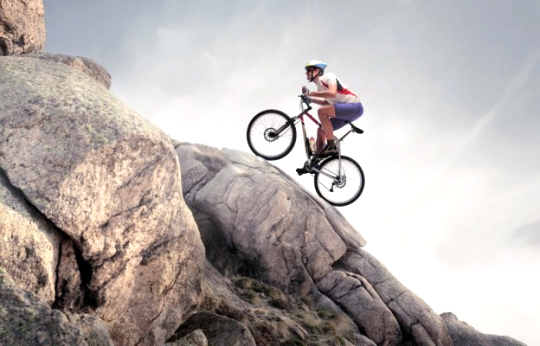 Manipolazione dei meccanismi di  controllo dell’ossigenazione tessutale
La conoscenza dei meccanismi molecolari tramite i quali l’EPO regola l’ossigenazione tessutale ha permesso di introdurre l’EPO nella pratica del doping
L'uso dell'EPO nelle discipline sportive di resistenza è finalizzato ad aumentare la massa dei globuli rossi e, quindi, il trasporto di ossigeno nel sangue e l’efficienza del lavoro muscolare

L’aumento della massa globulare in circolo (policitemia) correla con l’aumento della trombofilia (tendenza alla formazione di aggregati di GR, trombi), ed il conseguente rischio di infarto e ictus